ОТГАДАЙ КЛИЧКИ ЖИВОТНЫХ
Русский язык. 1 класс.
Тема: «Имена собственные»
Записывай только первые буквы нарисованных на картинках предметов, и ты легко угадаешь клички домашних животных
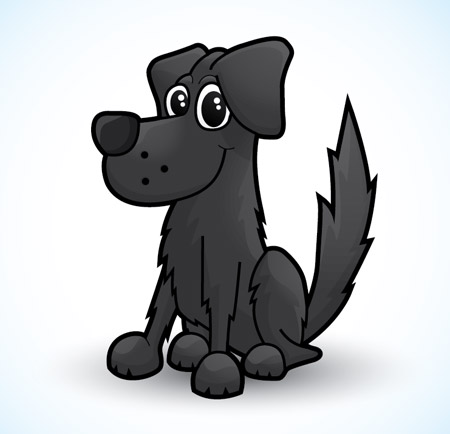 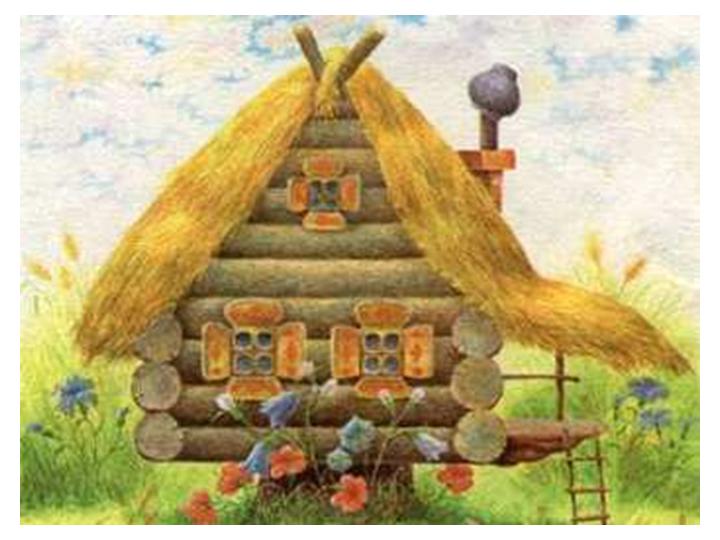 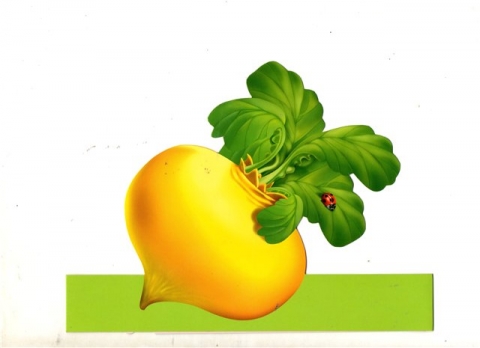 ?
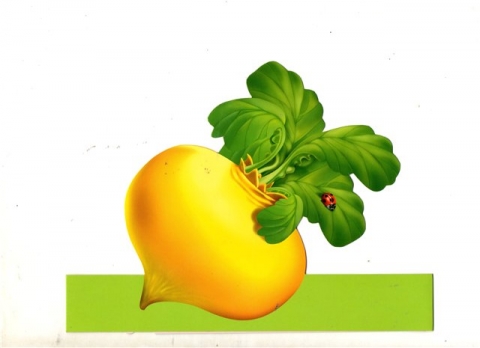 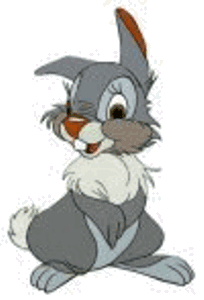 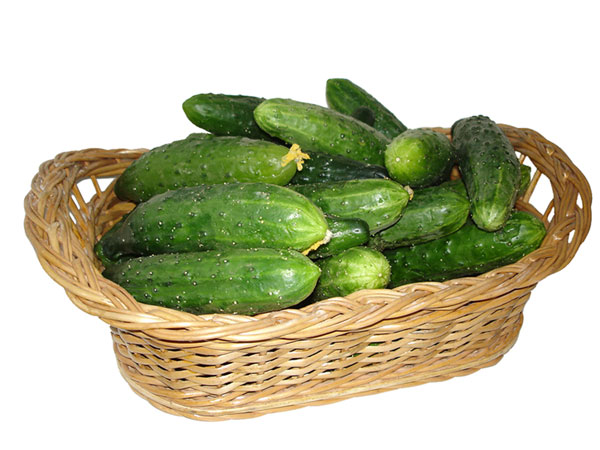 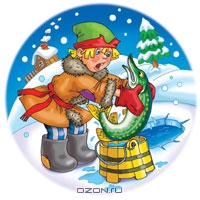 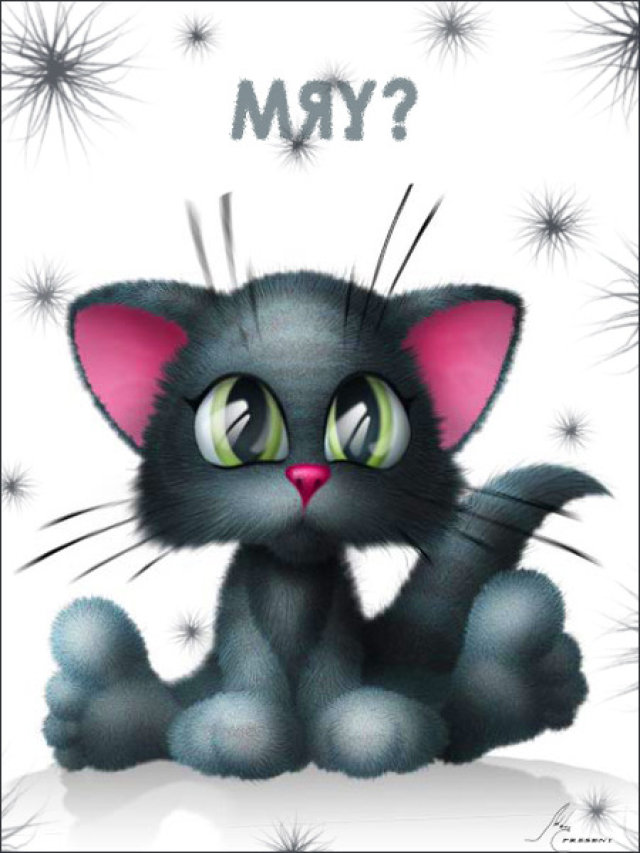 ?
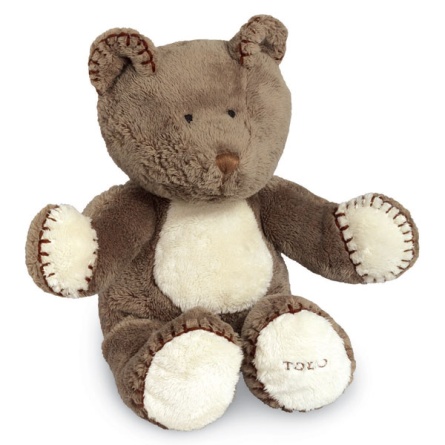 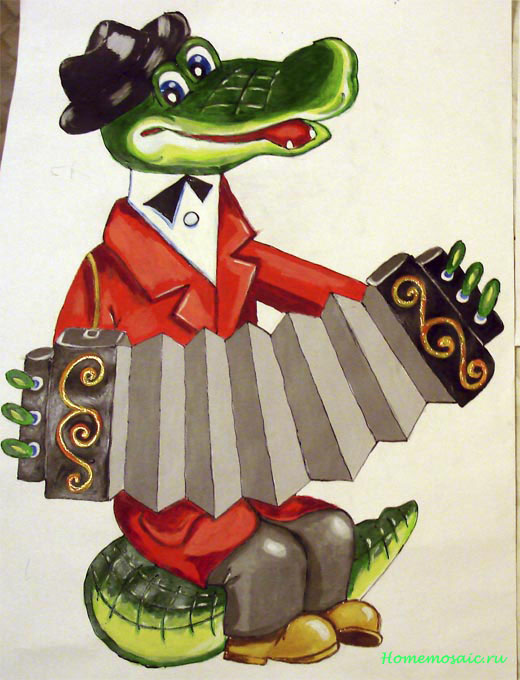 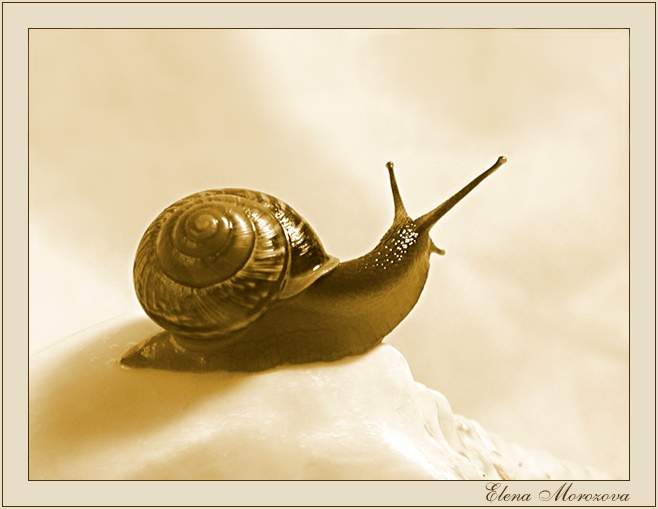 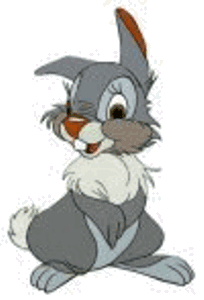 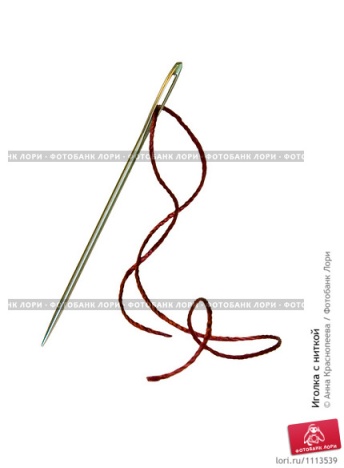 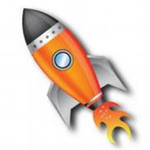 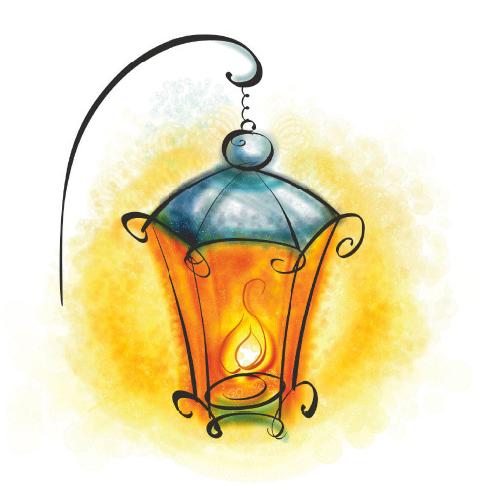 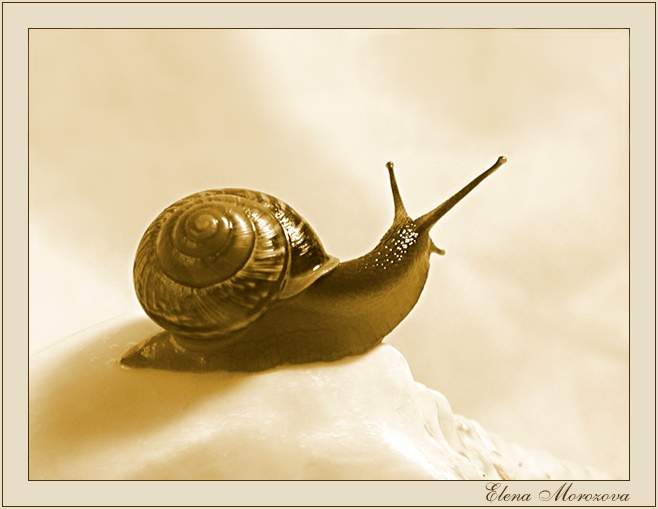 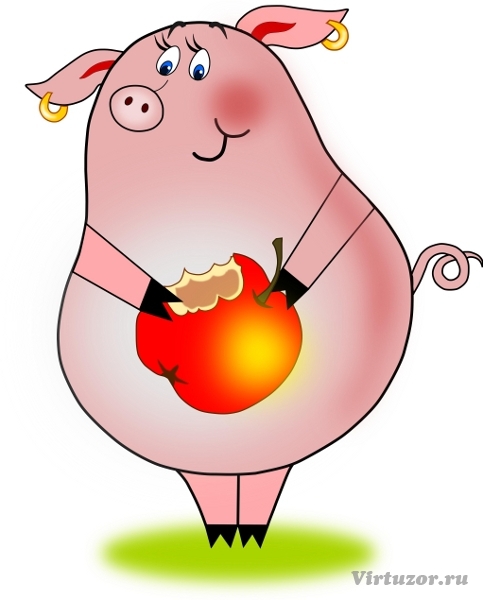 ?
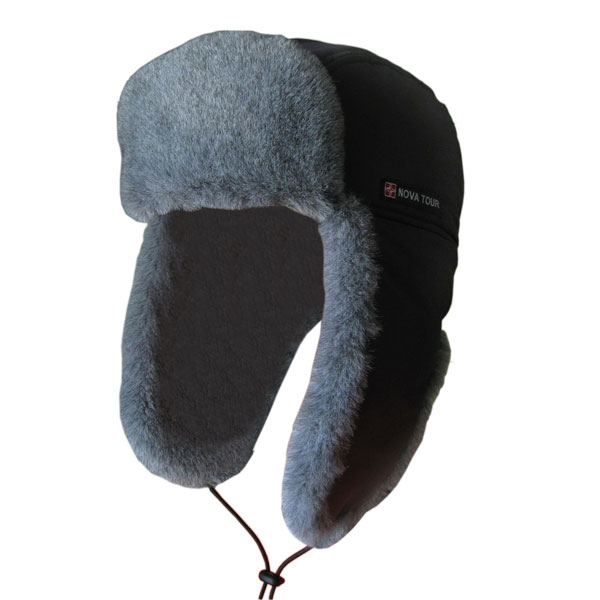 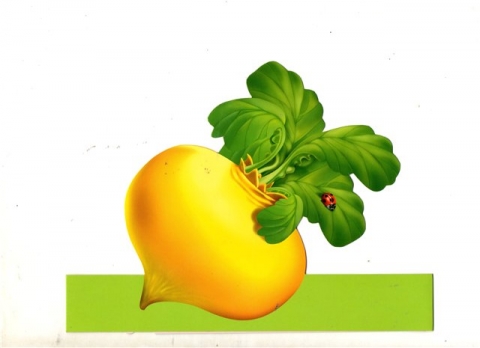 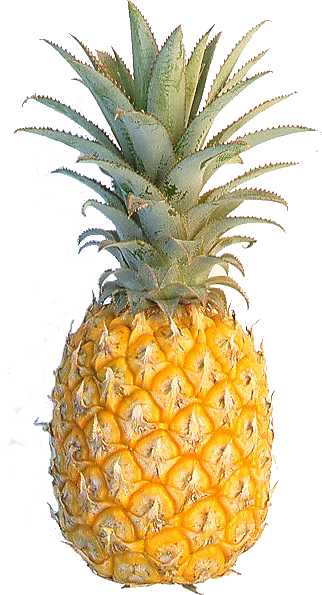 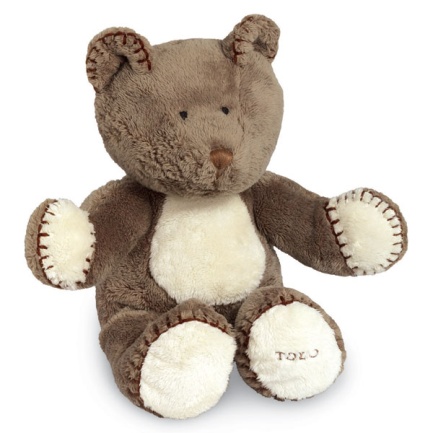 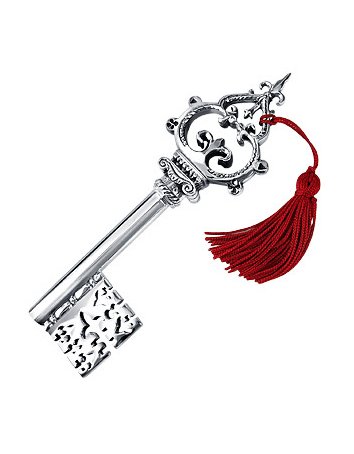 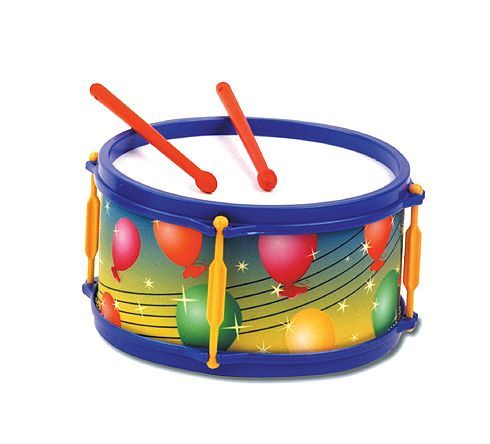 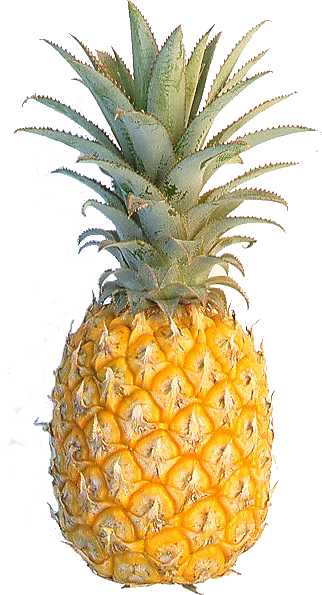 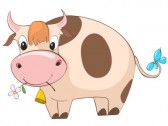 ?
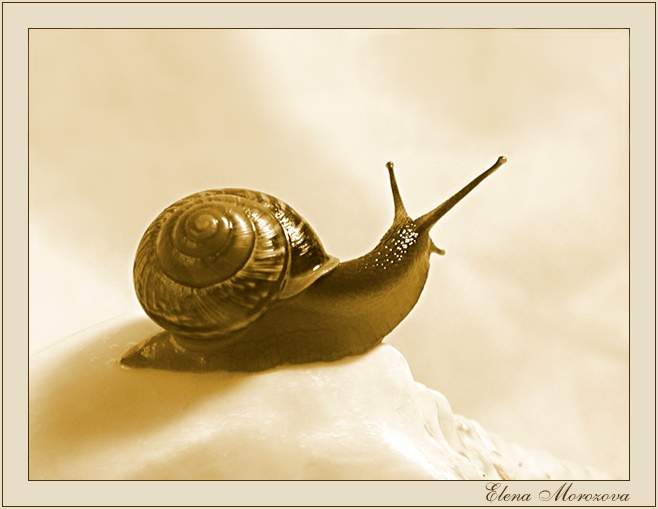 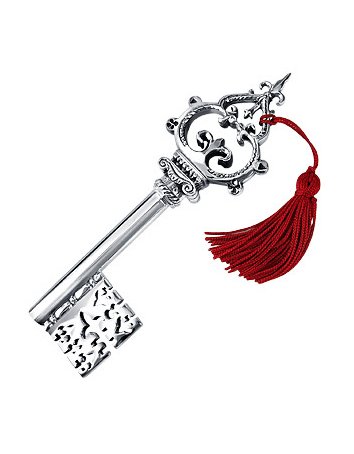 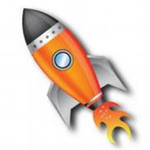 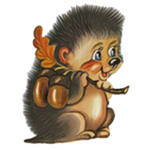 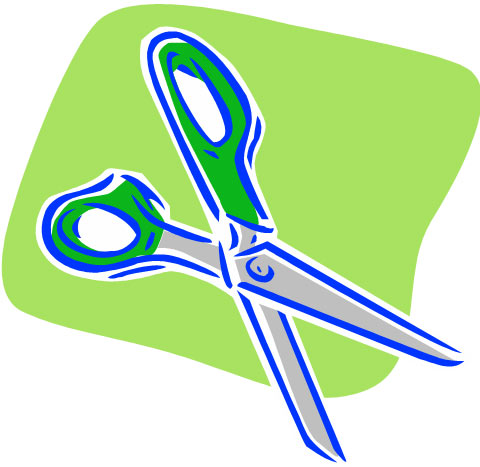 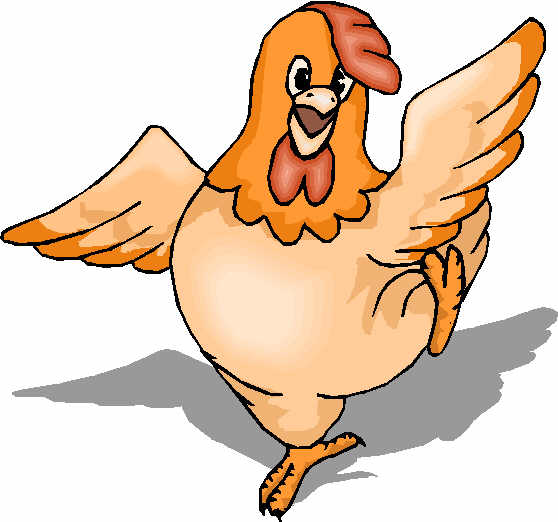 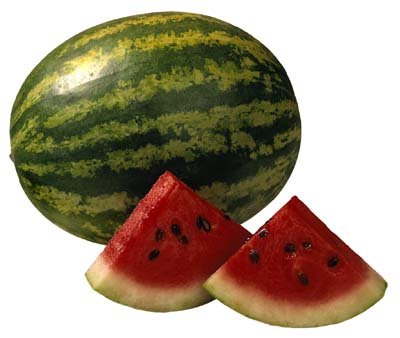 ?
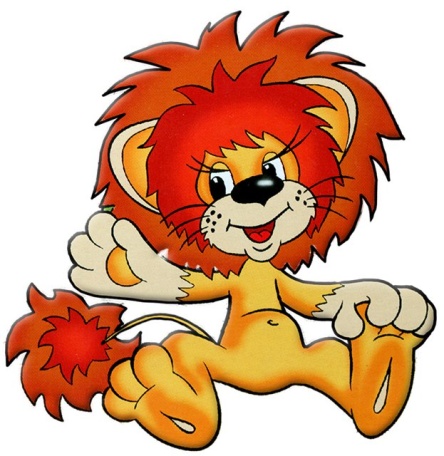 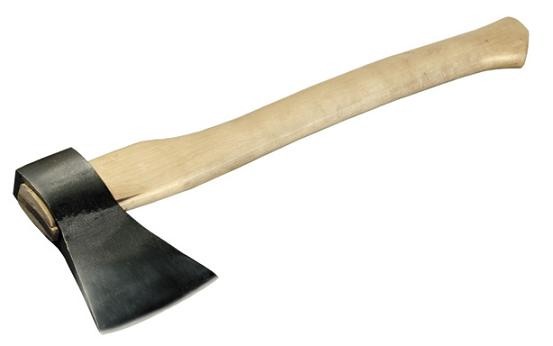 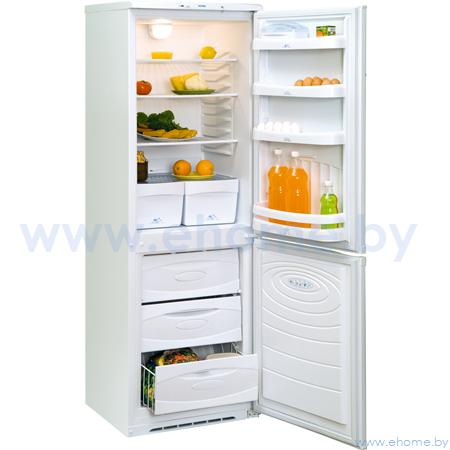 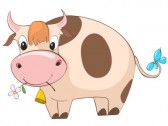 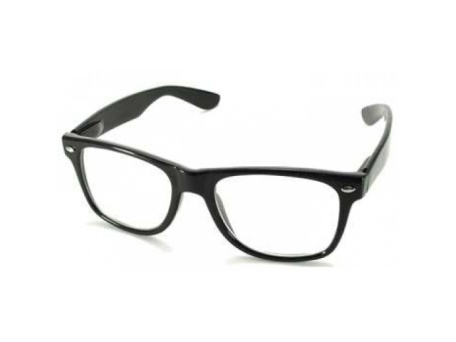 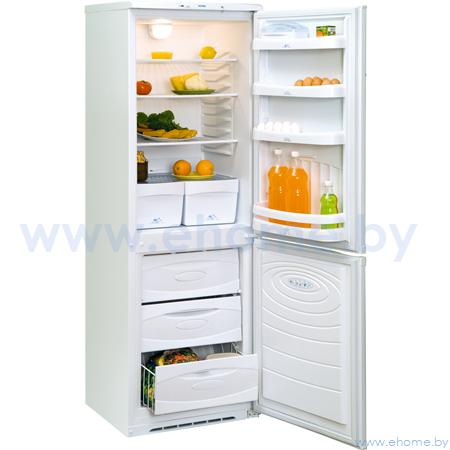 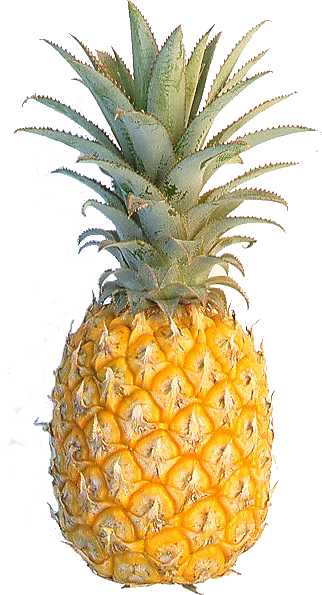 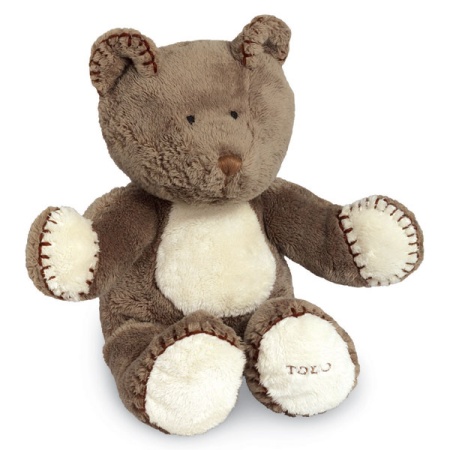 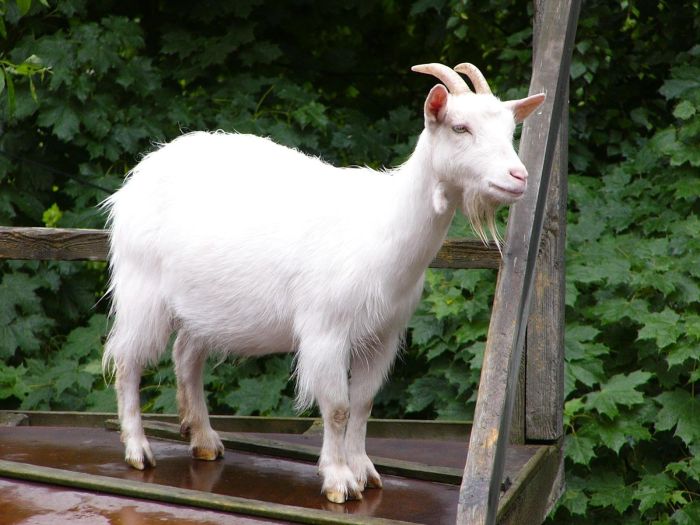 ?
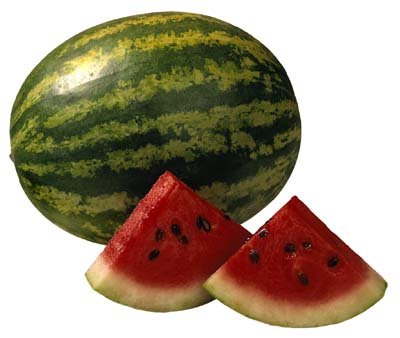 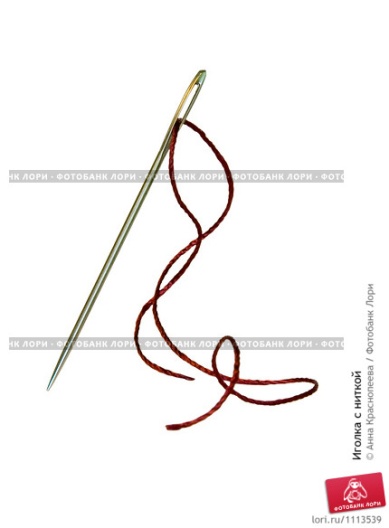 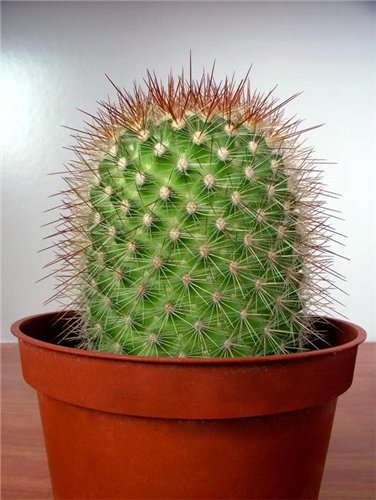 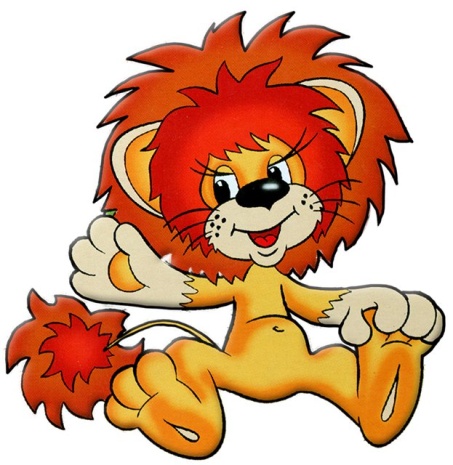